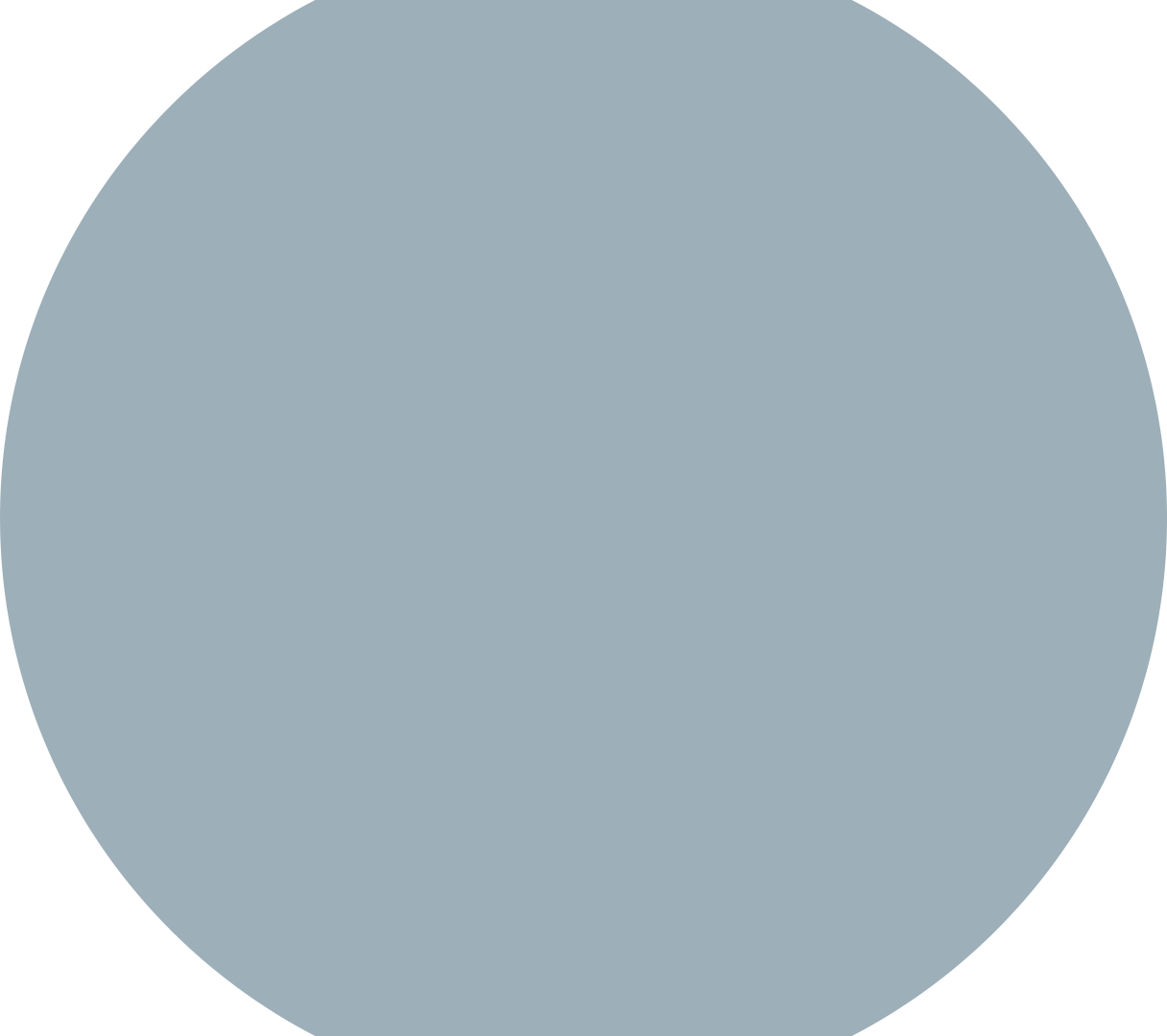 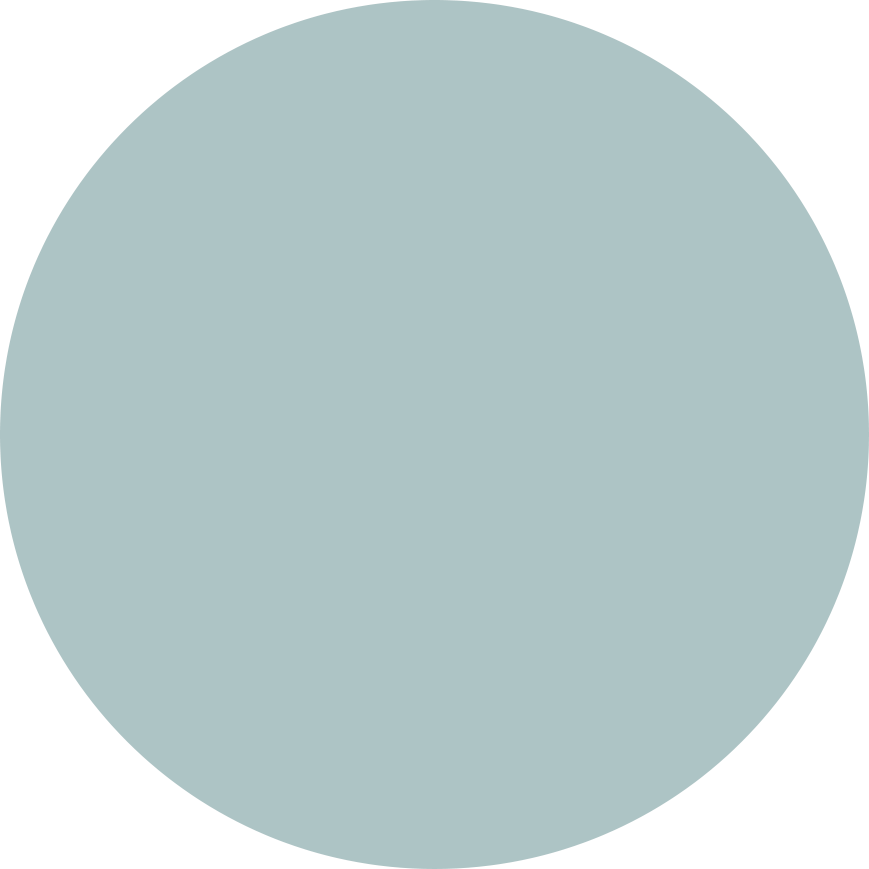 My love for My children
Derk Jan van der Veen
Psalm 104: 31 (NKJV)31 May the glory of the Lord endure forever;May the Lord rejoice in His works.
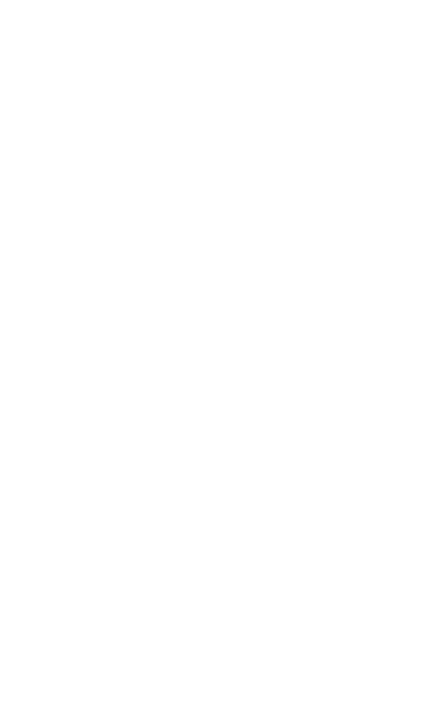 John 1: 12 – 13 (NKJV)12 But as many as received Him, to them He gave the right to become children of God, to those who believe in His name:
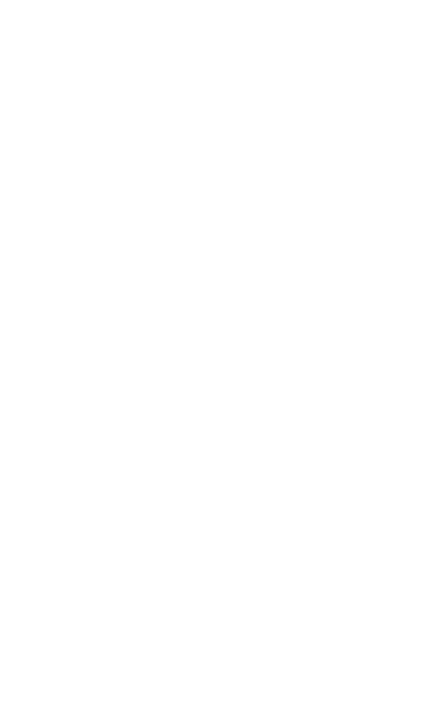 John 1: 12 – 13 (NKJV)13 who were born, not of blood, nor of the will of the flesh, nor of the will of man, but of God.
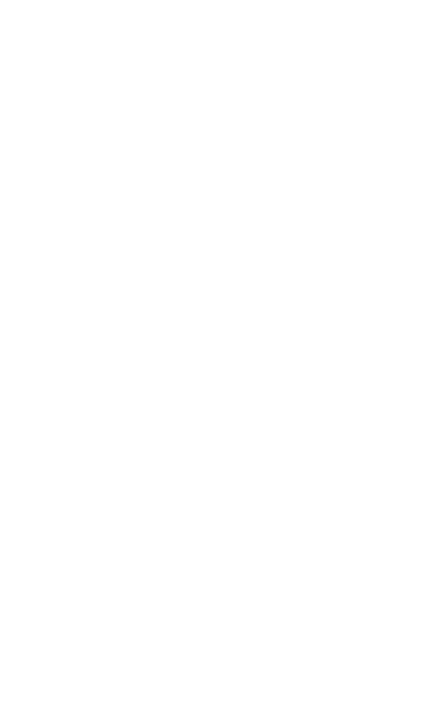 Do you know for sure that you are going to be with God in Heaven?
If God were to ask you, “Why should I let you into My Heaven?” what would you say?
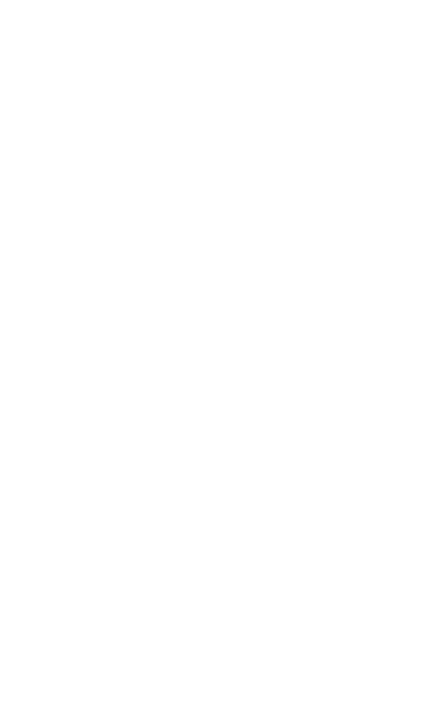 Ephesians 2: 8 – 10 (NKJV)8 For by grace you have been saved through faith, and that not of yourselves; it is the gift of God, 9 not of works, lest anyone should boast.
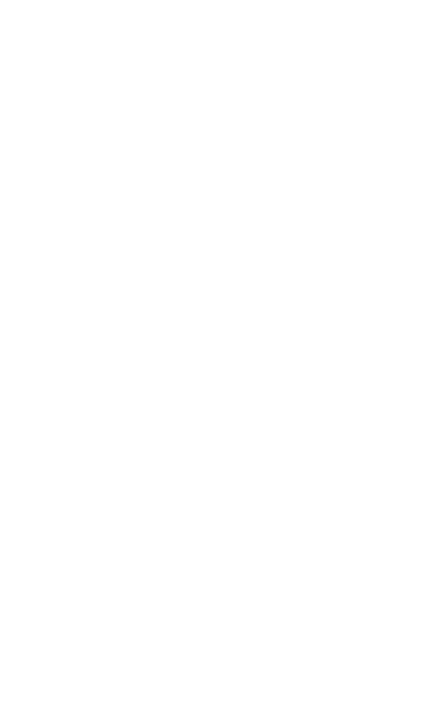 Ephesians 2: 8 – 10 (NKJV)10 For we are His workmanship, created in Christ Jesus for good works, which God prepared beforehand that we should walk in them.
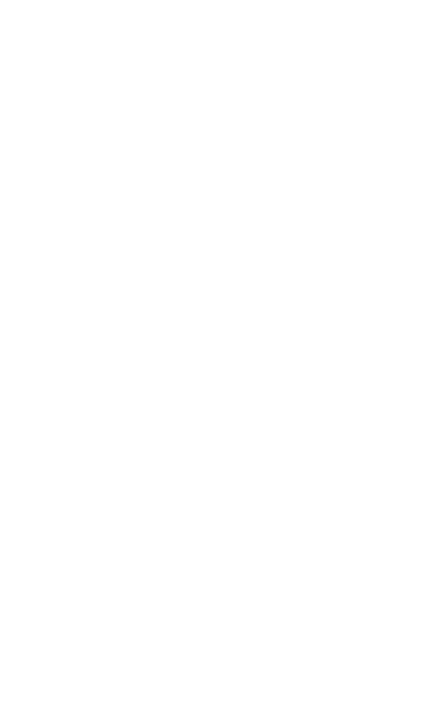 Ephesians 2: 8 – 9 (NKJV)8 For by grace you have been saved through faith, and that not of yourselves; it is the gift of God, 9 not of works, lest anyone should boast.
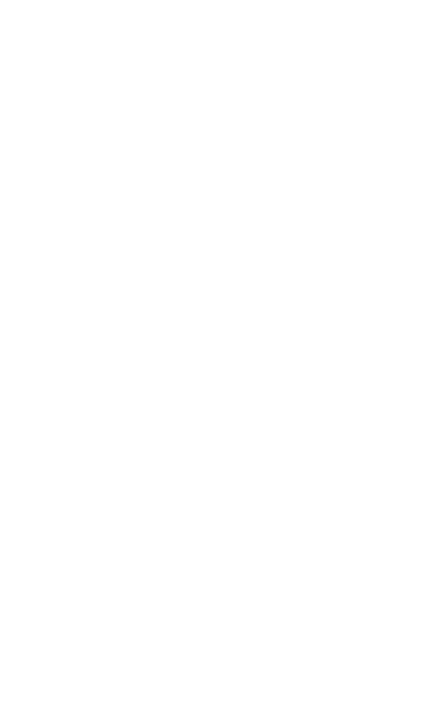 Grace acronym:God’s Riches / Redemption / RighteousnessAtChristExpense
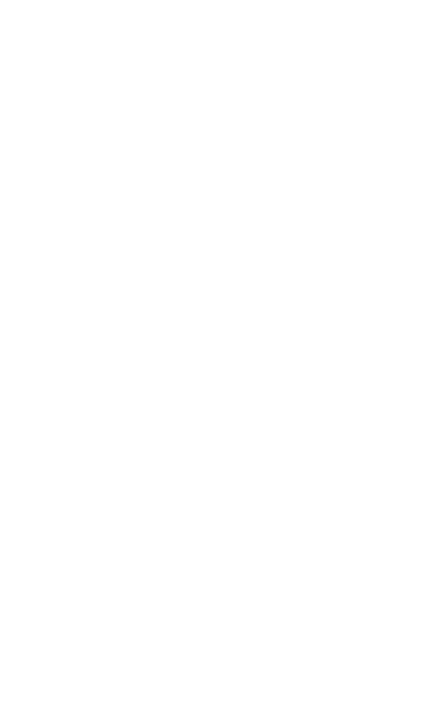 Justice is described as getting exactly what we deserve.Mercy could be described as God sparing us from the consequences and judgement we deserve. Grace could be described as God granting us favor and benefits we do not deserve.
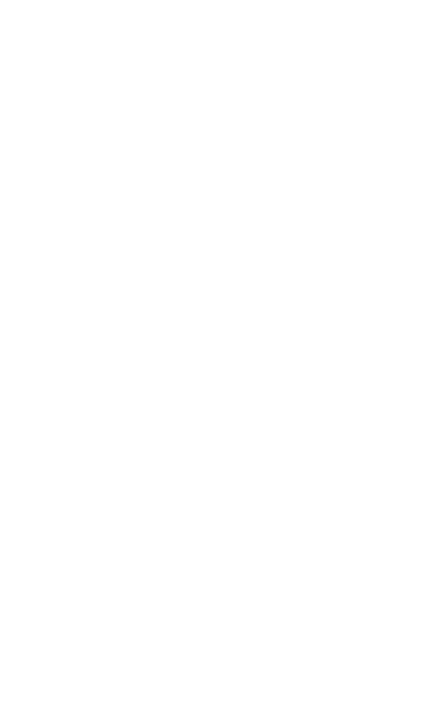 The whole process and progress of the Christian life, from beginning to end, is dependent of God’s grace:1. God gives a degree of grace as a gift to unbelievers.
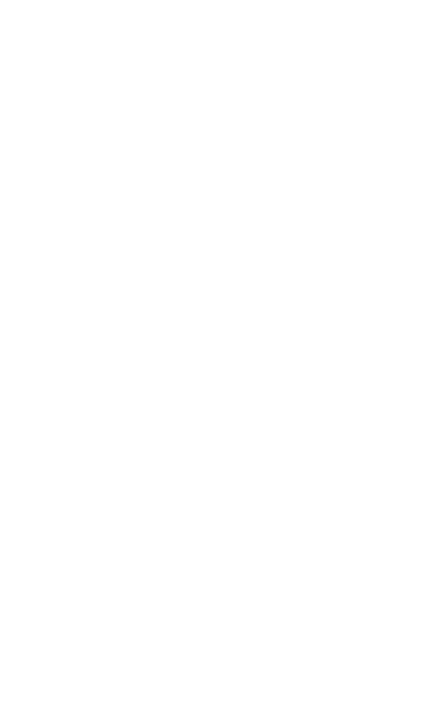 Titus 2: 11 (NKJV)11 For the grace of God that brings salvation has appeared to all men,
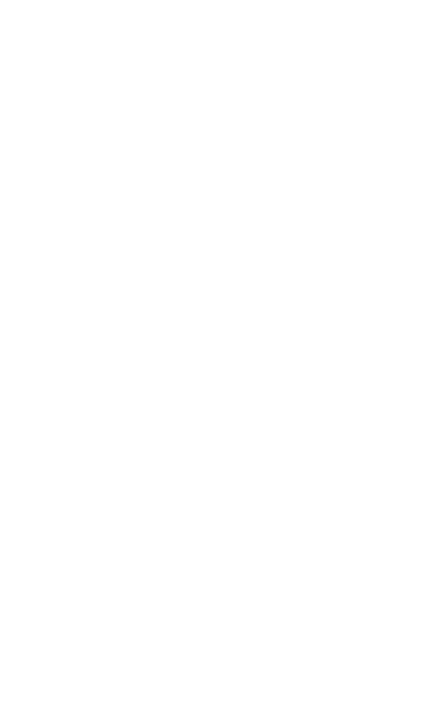 The whole process and progress of the Christian life, from beginning to end, is dependent of God’s grace:1. God gives a degree of grace as a gift to unbelievers.2. God gives grace to believers.
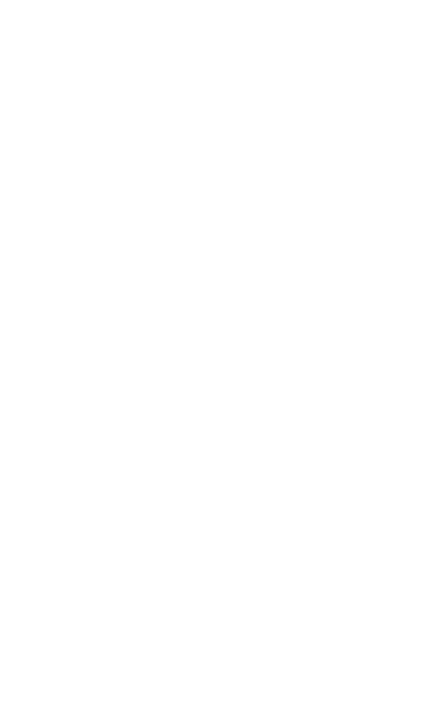 Romans 6: 20 & 22 (NKJV)20 For when you were slaves of sin, you were free in regard to righteousness.
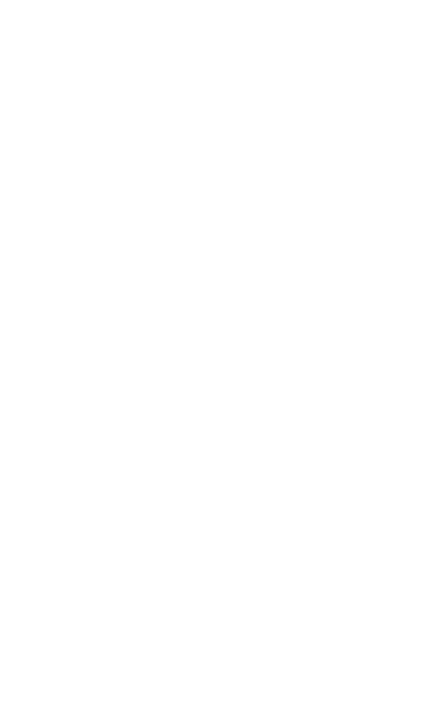 Romans 6: 20 & 22 (NKJV)22 But now having been set free from sin, and having become slaves of God, you have your fruit to holiness, and the end, everlasting life.
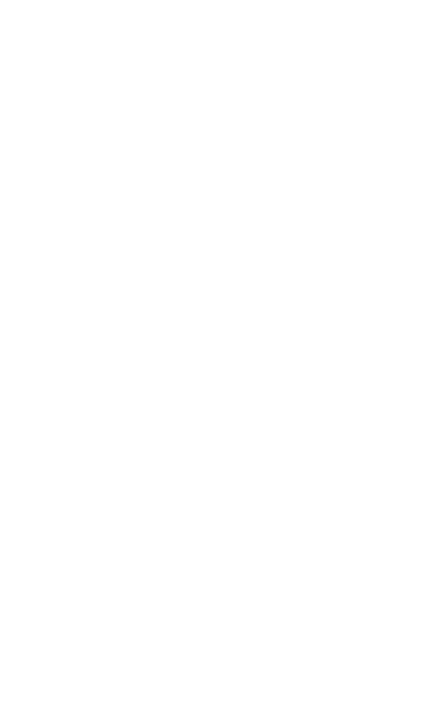 The whole process and progress of the Christian life, from beginning to end, is dependent of God’s grace:1. God gives a degree of grace as a gift to unbelievers.2. God gives grace to believers.
3. God’s grace must be desired, pursued and accepted.
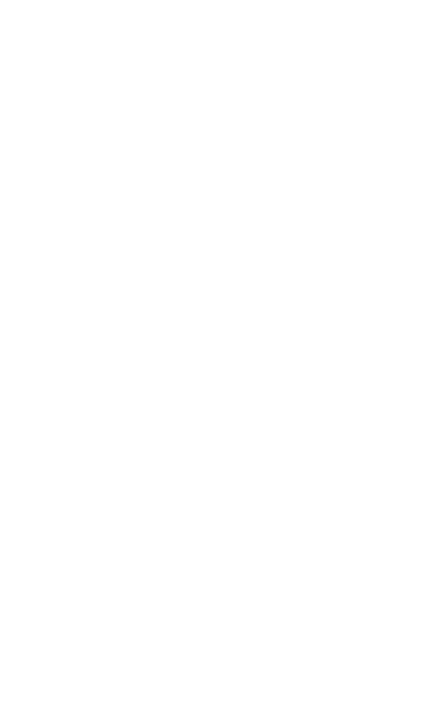 Hebrews 4: 16 (NKJV)16 Let us therefore come boldly to the throne of grace, that we may obtain mercy and find grace to help in time of need.
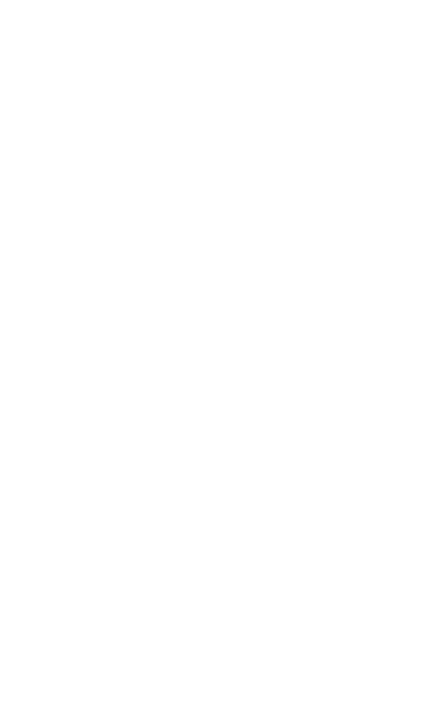 The whole process and progress of the Christian life, from beginning to end, is dependent of God’s grace:1. God gives a degree of grace as a gift to unbelievers.2. God gives grace to believers.
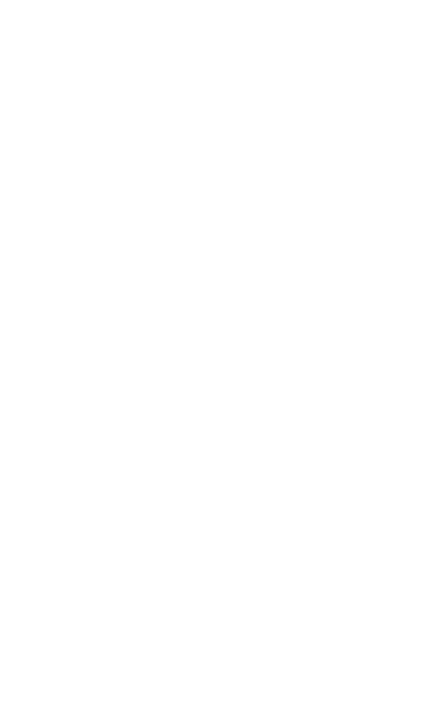 The whole process and progress of the Christian life, from beginning to end, is dependent of God’s grace:3. God’s grace must be desired, pursued and accepted.
4. God’s grace can be resisted and rejected.
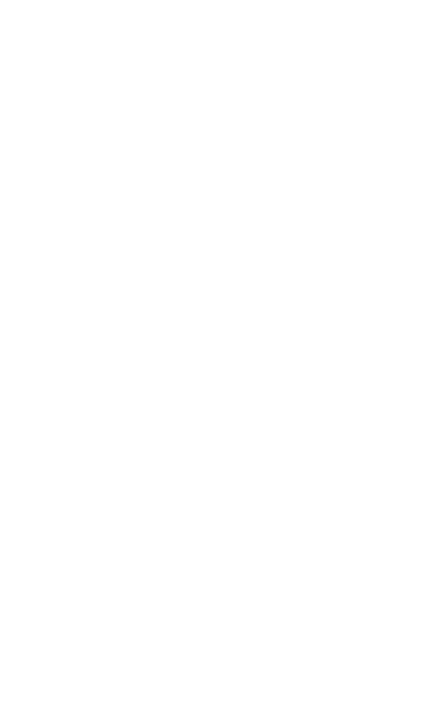 Hebrews 12: 15 (NKJV)15 looking carefully lest anyone fall short of the grace of God; lest any root of bitterness springing up cause trouble, and by this many become defiled;
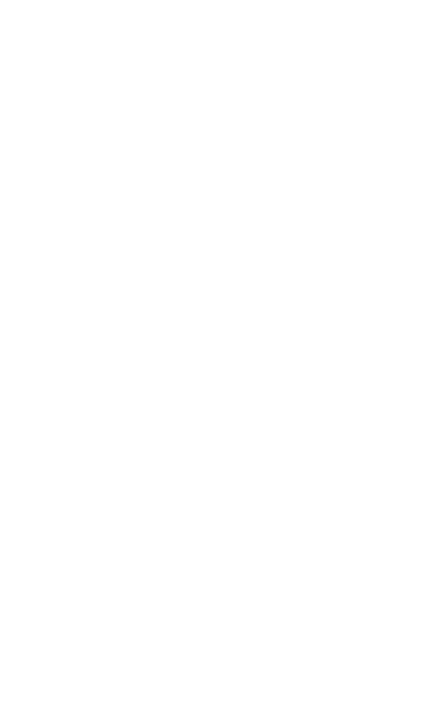 Ephesians 2: 8 – 10 (NKJV)8 For by grace you have been saved through faith, and that not of yourselves; it is the gift of God, 9 not of works, lest anyone should boast.
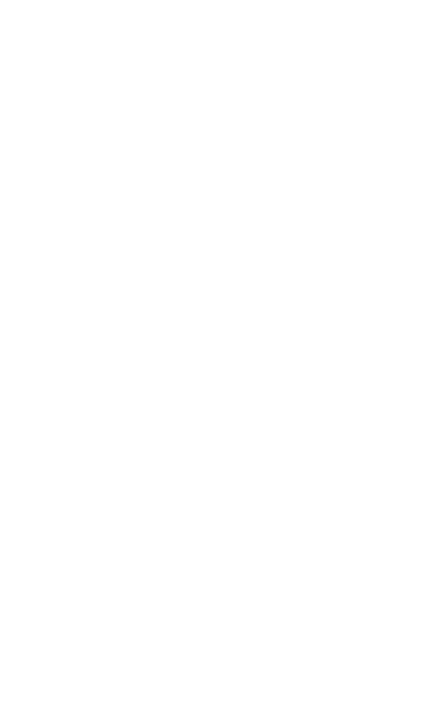 The pattern of faith includes four main elements:1. Faith involves firmly believing that Christ died for our sins and rose from the dead to bring us life.
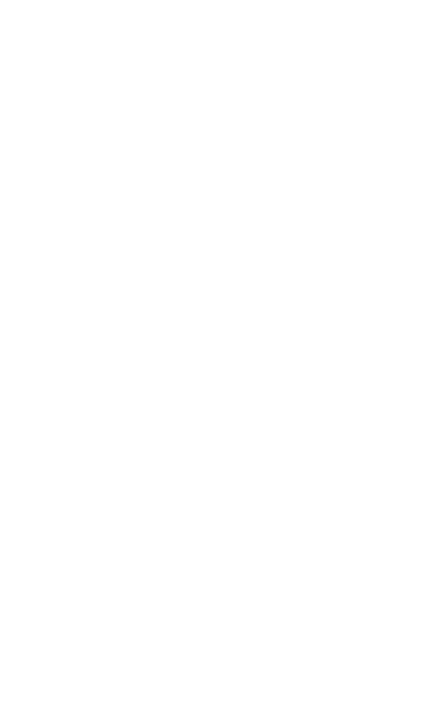 Ephesians 6: 6 (NKJV)6 not with eyeservice, as men-pleasers, 
but as bondservants of Christ, doing the will of God from the heart,
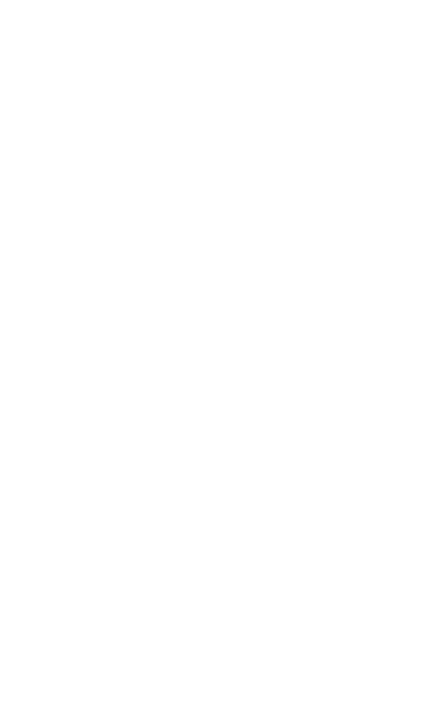 The pattern of faith includes four main elements:1. Faith involves firmly believing that Christ died for our sins and rose from the dead to bring us life.2. Faith involves repentance, complete turning toward God in order to follow Christ.
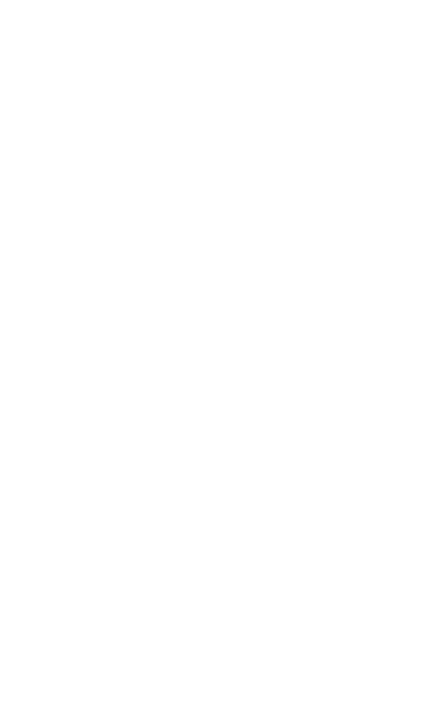 2 Corinthians 7: 10 (NKJV)10 For godly sorrow produces repentance leading to salvation, not to be regretted; but the sorrow of the world produces death.
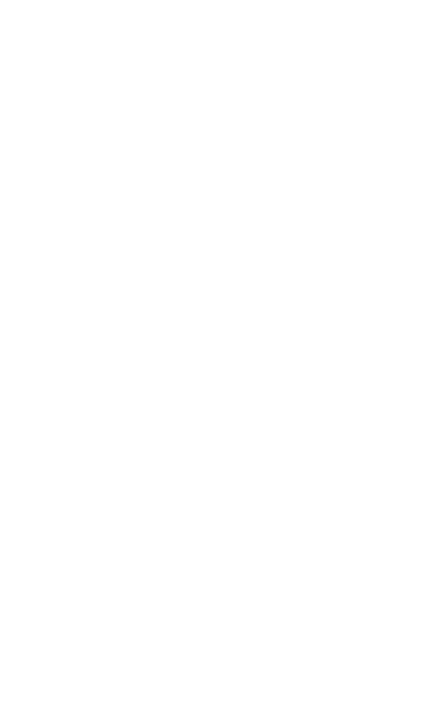 The pattern of faith includes four main elements:1. Faith involves firmly believing that Christ died for our sins and rose from the dead to bring us life.2. Faith involves repentance, complete turning toward God in order to follow Christ.3. Faith includes obedience to Jesus Christ and His Word.
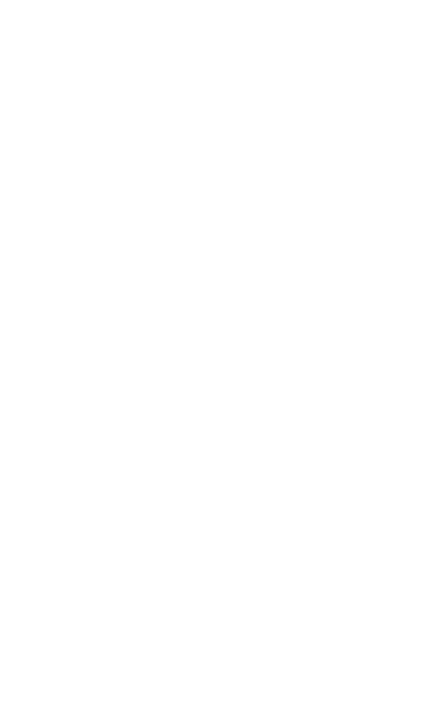 Hebrews 5: 8 - 9 (NKJV)8 though He was a Son, yet He learned obedience by the things which He suffered. 9 And having been perfected, He became the author of eternal salvation to all who obey Him,
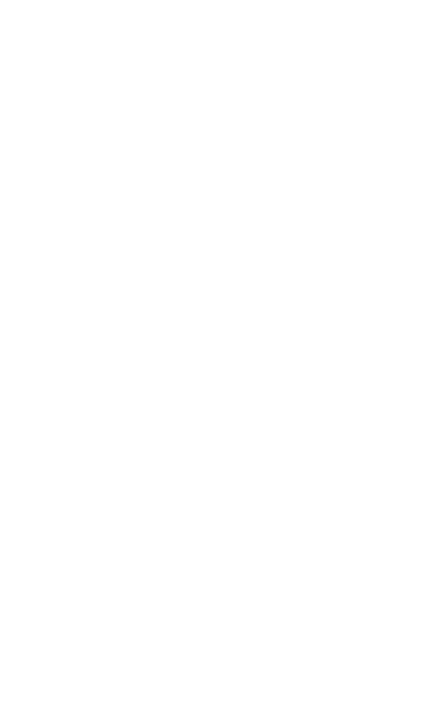 The pattern of faith includes four main elements:1. Faith involves firmly believing that Christ died for our sins and rose from the dead to bring us life.2. Faith involves repentance, complete turning toward God in order to follow Christ.
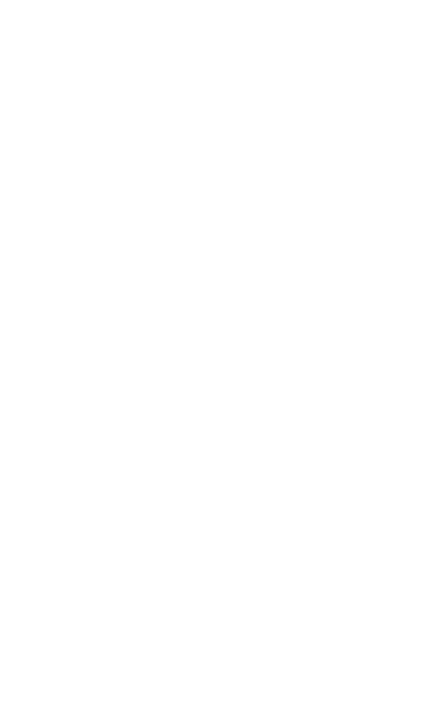 The pattern of faith includes four main elements:3. Faith includes obedience to Jesus Christ and His Word.
4. Faith includes a passionate, personal devotion to Jesus Christ that expresses itself in complete and selfless trust, love, gratitude and loyalty.
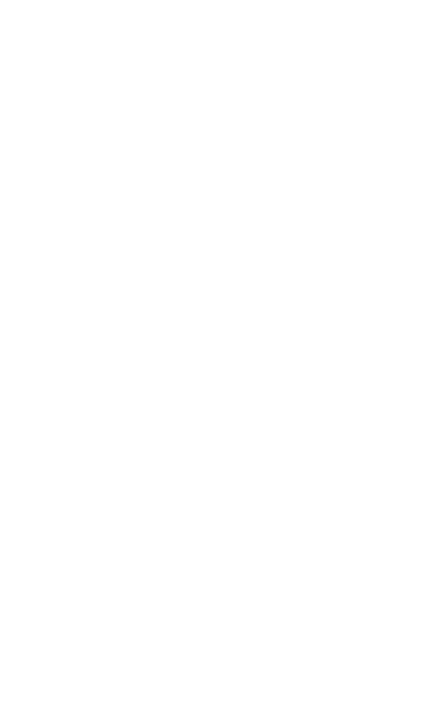 Matthew 22: 37 (NKJV)37 Jesus said to him, “‘You shall love the Lord your God with all your heart, with all your soul, and with all your mind.’
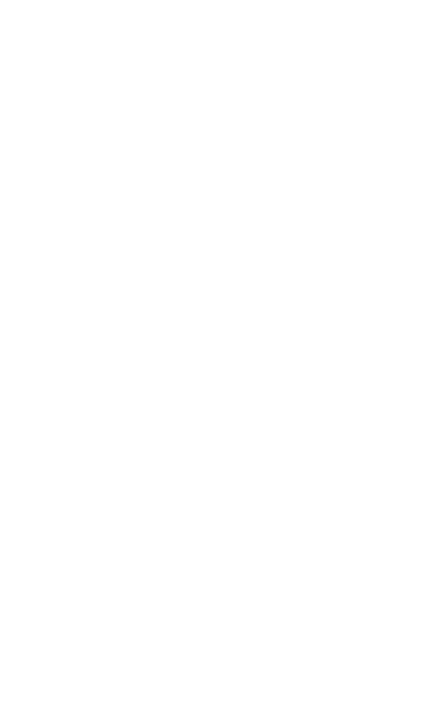 Ephesians 2: 8 - 9 (NKJV)8 For by grace you have been saved through faith, and that not of yourselves; it is the gift of God, 9 not of works, lest anyone should boast.
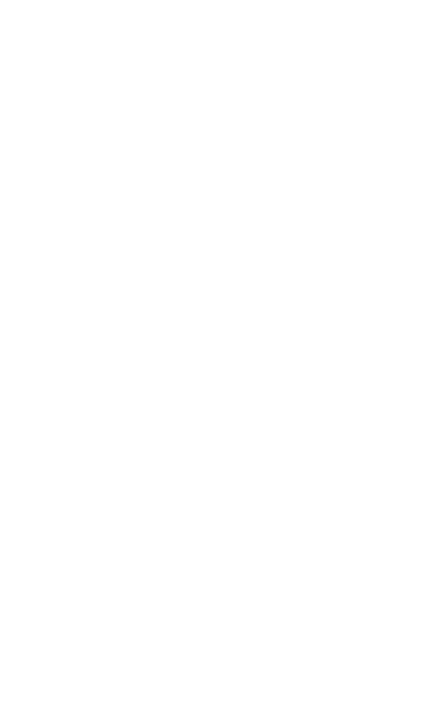 “Salvation is not based on works but the good works Christians do are the result and consequence of being saved”
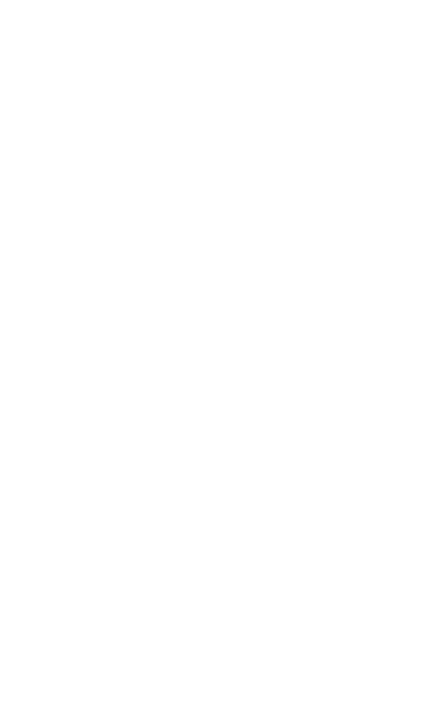 Ephesians 2: 10 (NKJV)10 For we are His workmanship, created in Christ Jesus for good works, which God prepared beforehand that we should walk in them.
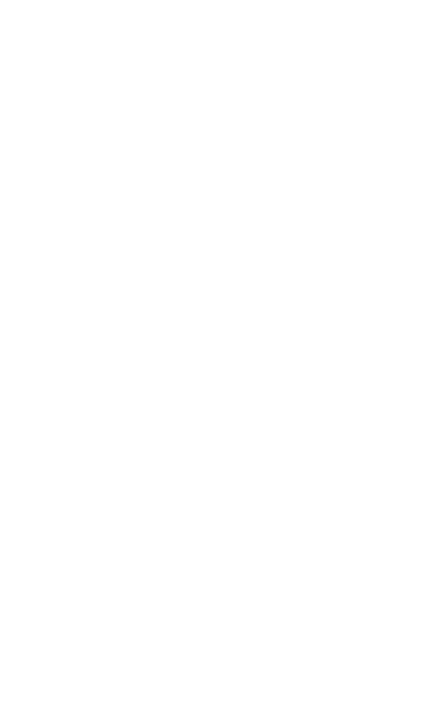 John 1: 12 – 13 (NKJV)12 But as many as received Him, to them He gave the right to become children of God, to those who believe in His name: 13 who were born, not of blood, nor of the will of the flesh, nor of the will of man, but of God.
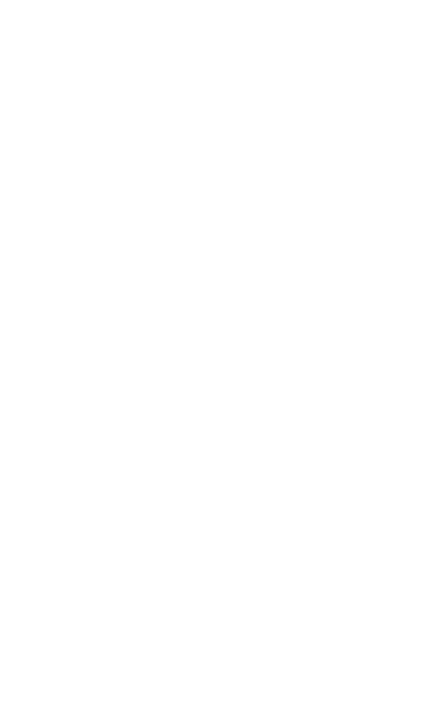 Luke 6: 47 – 49 (NKJV)47 Whoever comes to Me, and hears My sayings and does them, I will show you whom he is like:
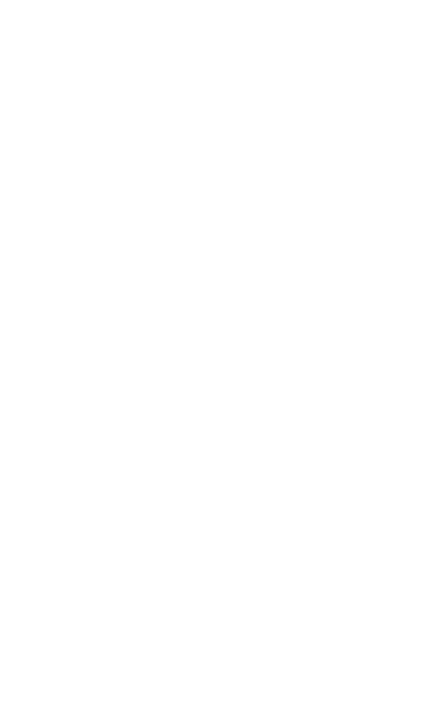 Luke 6: 47 – 49 (NKJV)48 He is like a man building a house, who dug deep and laid the foundation on the rock. And when the flood arose, the stream beat vehemently against that house, and could not shake it, for it was founded on the rock.
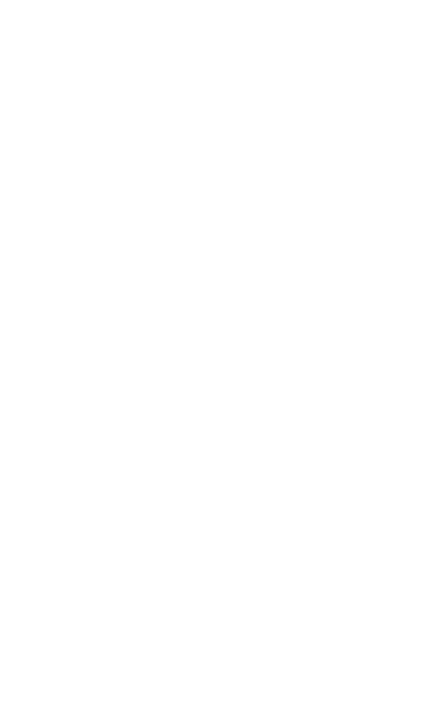 Luke 6: 47 – 49 (NKJV)49 But he who heard and did nothing is like a man who built a house on the earth without a foundation, against which the stream beat vehemently; and immediately it fell. And the ruin of that house was great.”
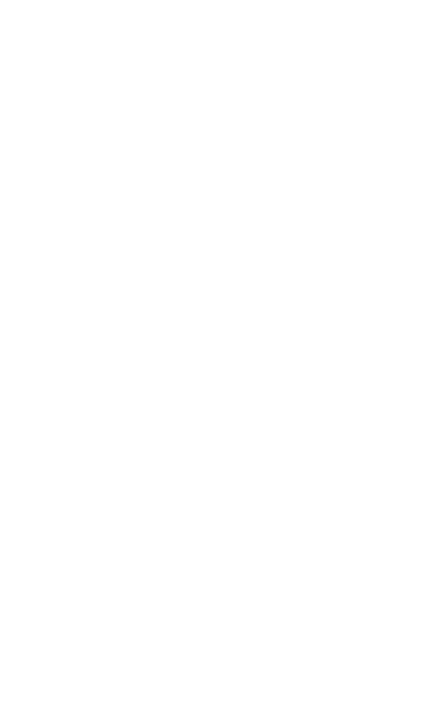 John 1: 12 (NKJV)12 But as many as received Him, to them He gave the right to become children of God, to those who believe in His name:
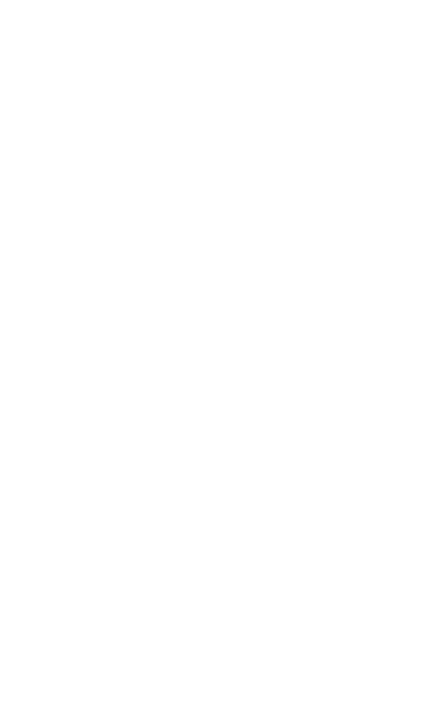 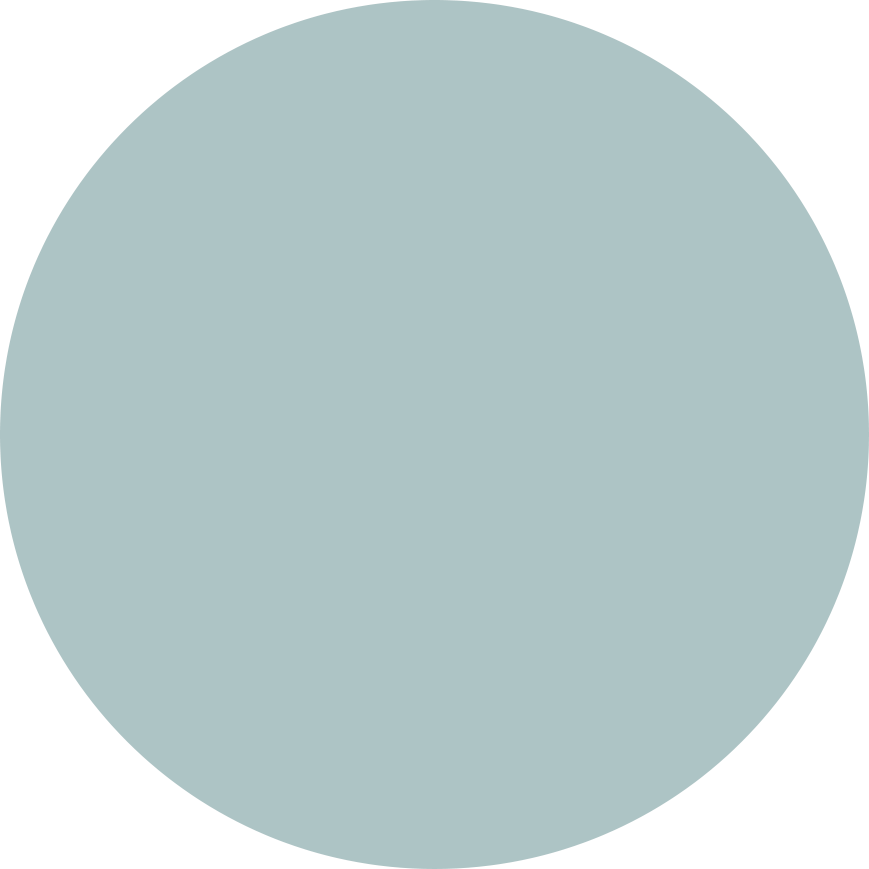 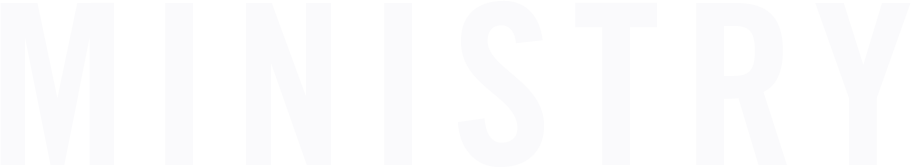 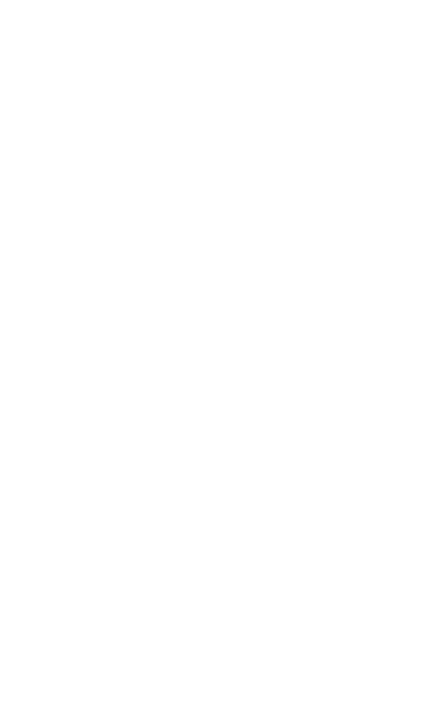 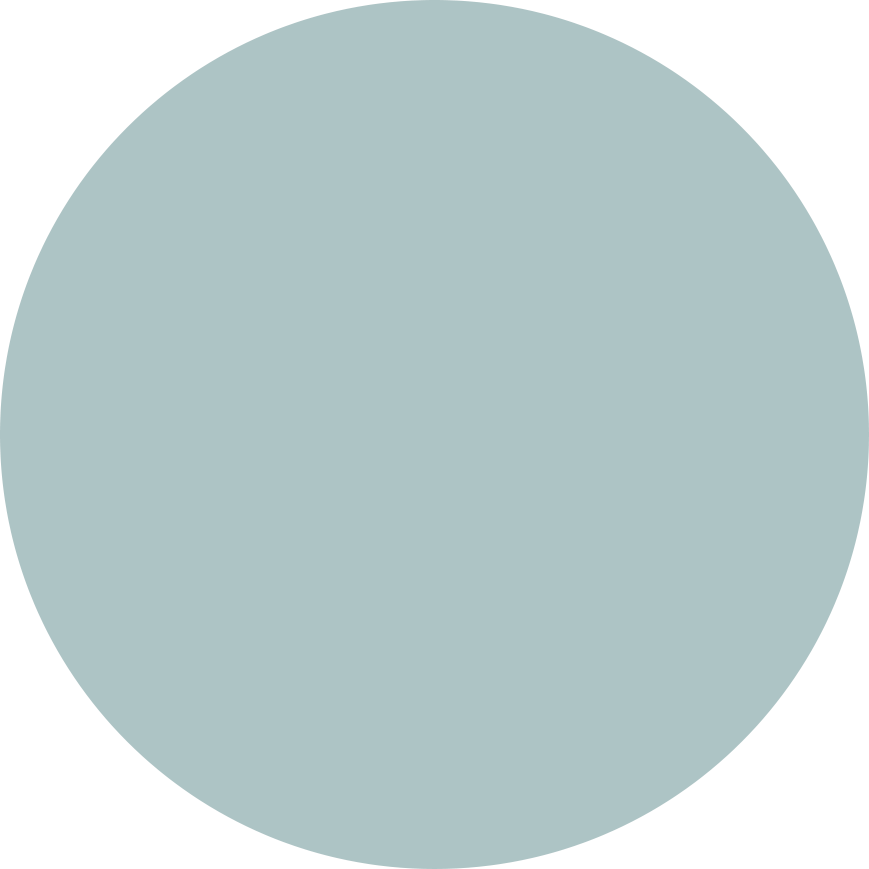 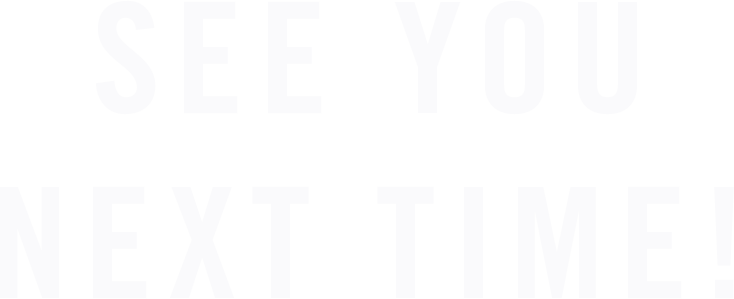 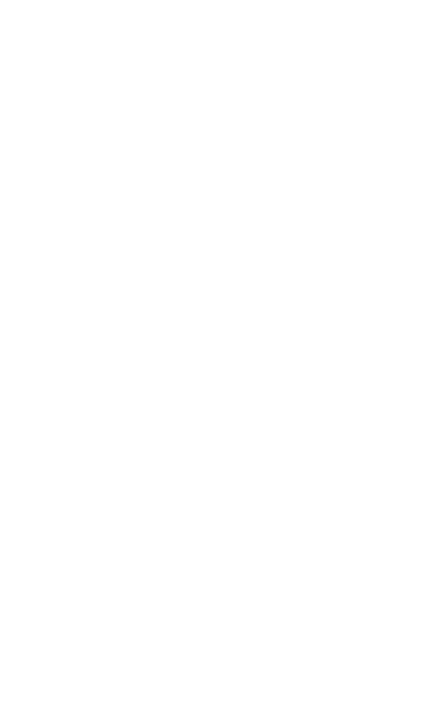